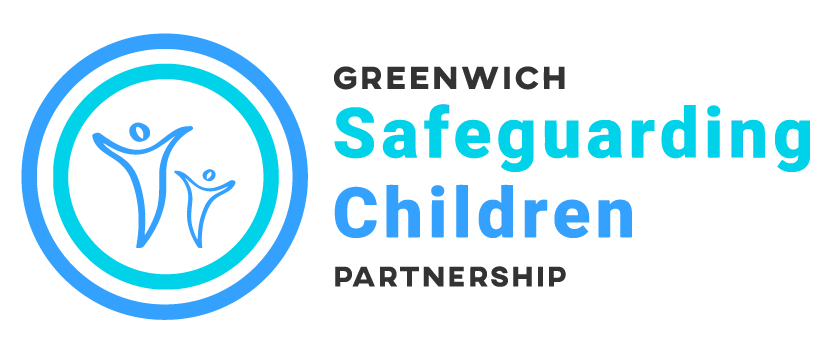 Bullying
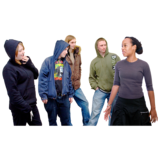 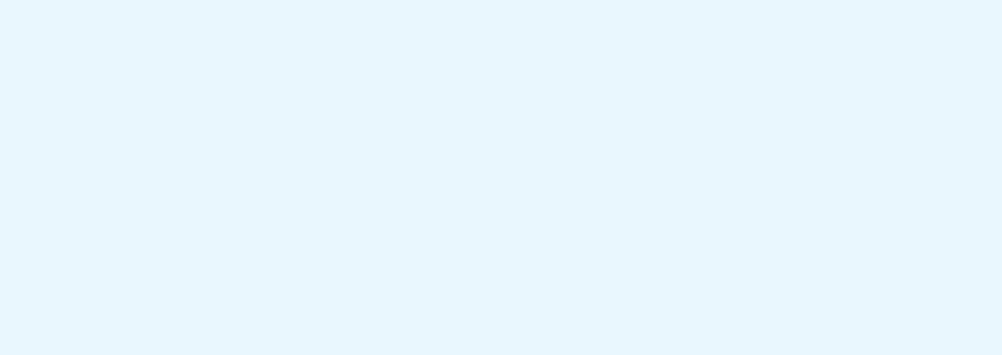 Bullying is when someone physically or verbally hurts another person.
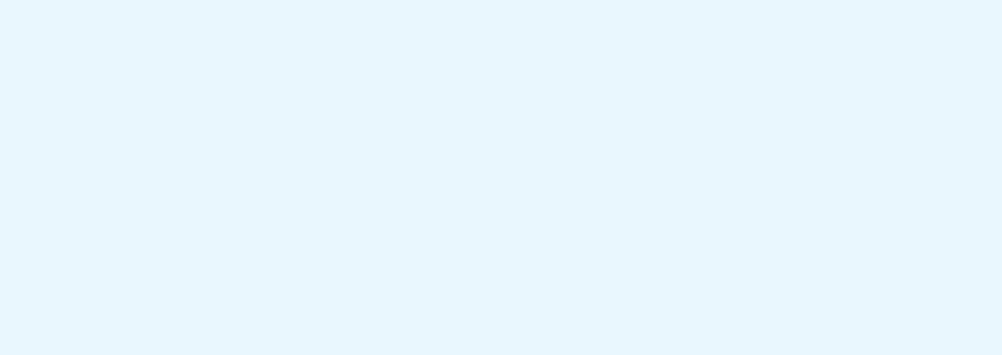 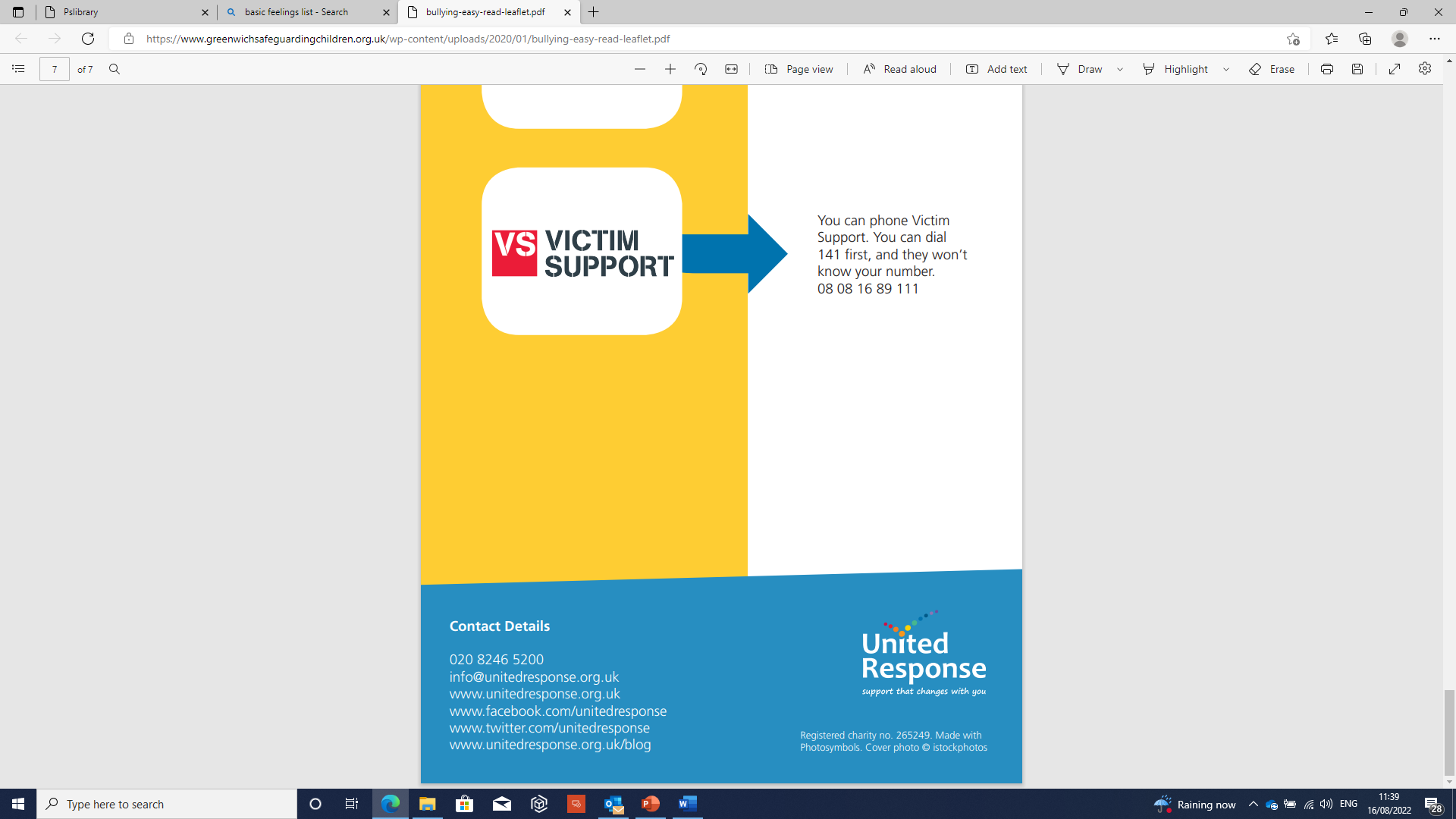 United Response have a leaflet about bullying: What to do if you feel bullied
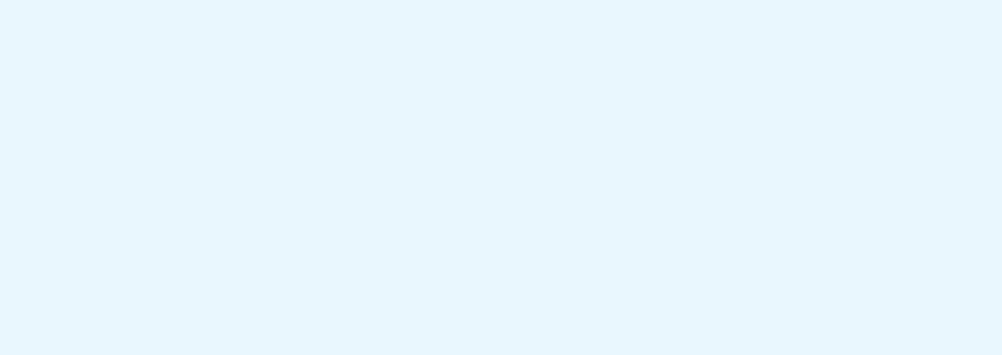 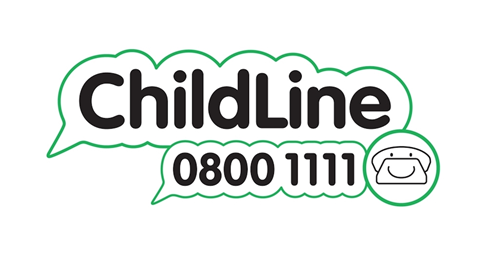 Childline have information on bullying, how to cope with bullying and how to support your friend if they are being bullied
Bullying and cyberbullying | Childline
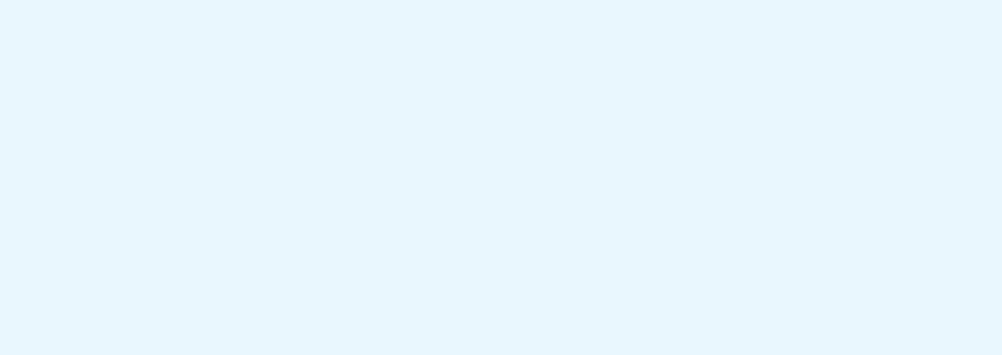 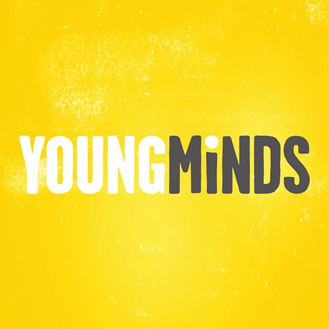 Young Minds have information about bullying, getting help and tips from other young people
Bullying | How To Deal With Bullying and Getting Help | YoungMinds